Сотрудничество педагогов и воспитанников,  как основа складывающихся взаимоотношений. (из опыта работы классного руководителя)
Учитель начальных классов 
КГКСКОУ СКОШ 8вида № 3
Андрусенко В.В.
Сотрудничество- тип взаимоотношений людей между собой в процессе деятельности, характеризующийся согласованностью, слаженностью мнений и действий. Именно такими должны быть отношения между учащимися и учителями в учебно-воспитательном процессе.  (энциклопедический словарь педагога)
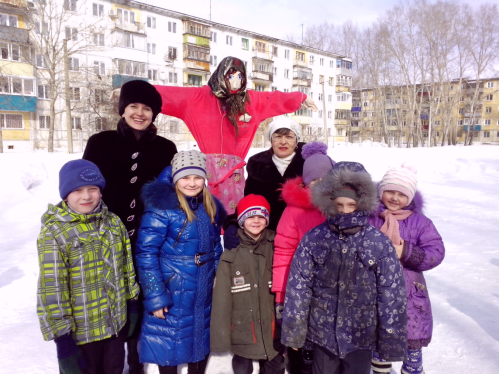 Основными признаками сотрудничества выделяют:

- целенаправленность (стремление к общей цели);
- мотивационность (активное отношение к совместной деятельности);
- целостность (взаимосвязанность участников деятельности);
- структурированность (четкое распределение функций, обязанностей, ответственности);
- согласованность (согласие действий участников деятельности, низкий уровень конфликтности);
- организованность ( планомерность деятельности);
- результативность (способность достигать резу
Технология сотрудничества относится к так называемому гуманистическому подходу в психологии и в образовании, главной отличительной чертой которого является:
• особое внимание к индивидуальности человека, его личности,
•  четкая ориентация на сознательное развитие самостоятельного критического мышления, а не на усвоении готовых знаний и их воспроизведение,
• обеспечение доброжелательности к преподавателю и друг другу,
•  развитие навыков культурного общения, 
• создание атмосферы сотрудничества и равенства.
Основные идеи педагогики сотрудничества:


1.  обучение ребёнка в зоне ближайшего развития
2. учение без принуждения
6.  идея свободы выбора
7.  идея диалогического размышления
8.  идея интеллектуального фона класса
9.  идея совместной деятельности учителей и учеников
10.  идея добровольности в досуговой деятельности
Краевой конкурс «Приамурские узоры».
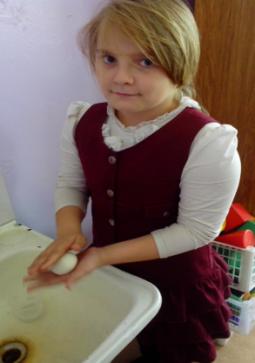 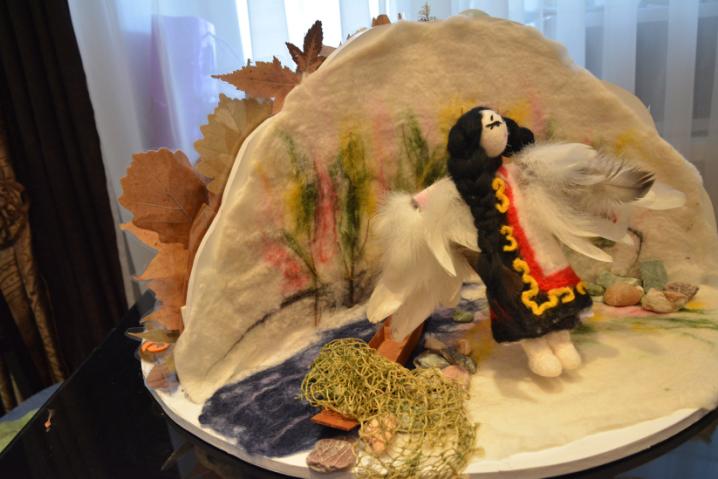 Занятие кружка «Фантазия»
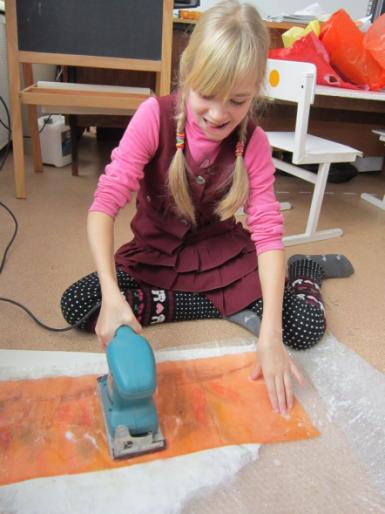 Открытка к Дню матери.
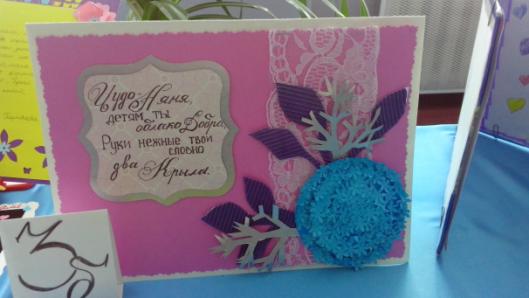 Ёлочная игрушка
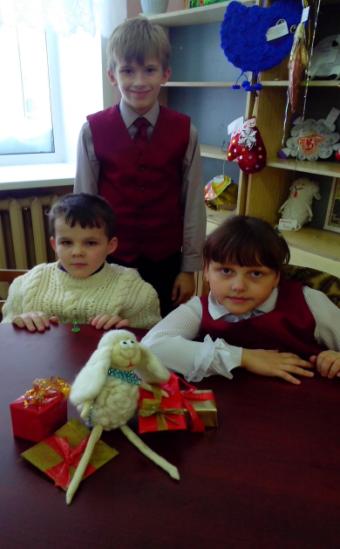 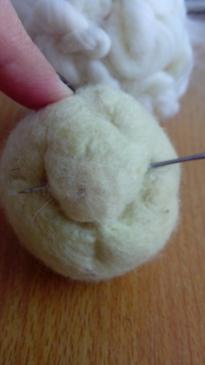 Акция «Помоги зимующим птицам»
Новогоднее поздравление ветерана
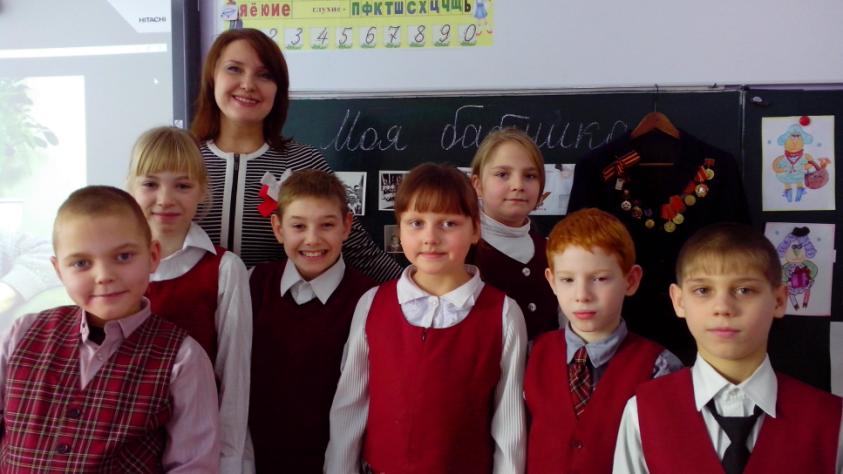